Spiegelbeeld
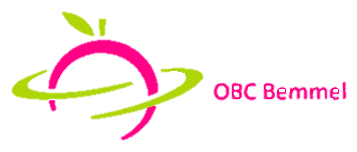 10:56
Spiegelbeeld II
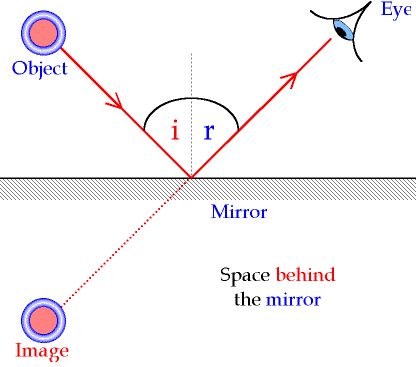 Belangrijke kenmerken:

Voorwerpafstand is                           beeldafstand.
Je kijkt naar het beeld.
Je trekt een lijn van het object naar de spiegel.
Teken de pijl voor de richting van het licht.
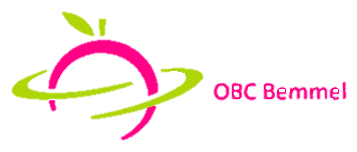 10:56
Spiegelbeeld II
http://www.schoolphysics.co.uk/
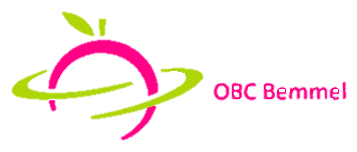 11:03
De Spiegelwet
Hoe teken je het verloop van een lichtstraal?
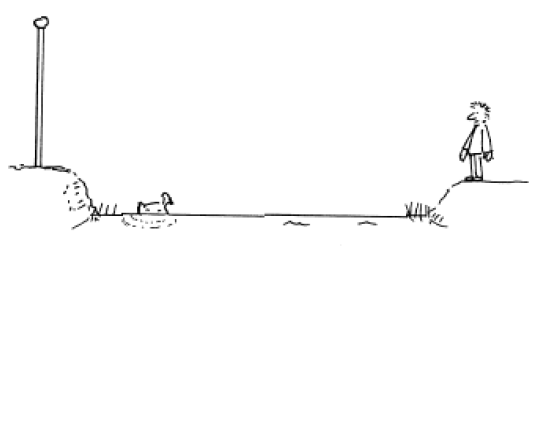 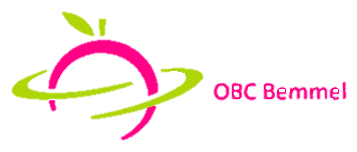 De Spiegelwet
Er zijn twee belangrijke regels.
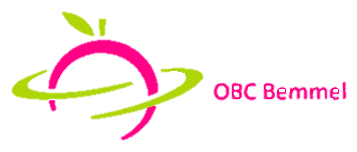 Spiegelbeeld
Belangrijk
Voorwerpafstand     =   beeldafstand
Lijnen achter de spiegel altijd stippelen. De normaal tekenen als stippellijn.
Geef beeld van p aan met p’


Tip: Verleng altijd de spiegel.
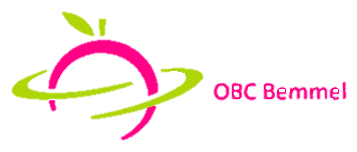 1) Teken spiegelbeeld P of O
P
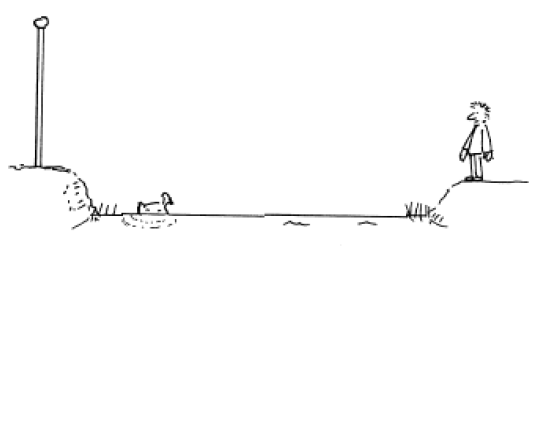 O
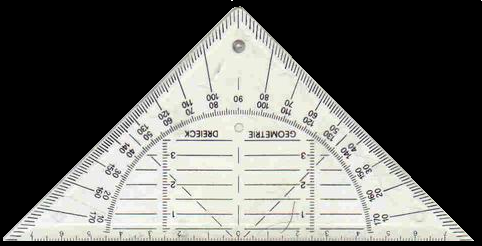 P’
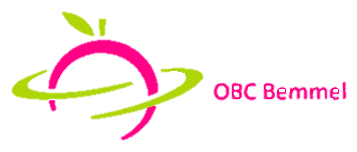 2) Teken de lichtstraal
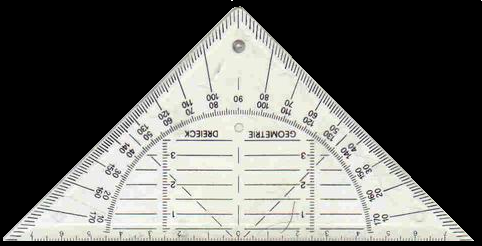 P
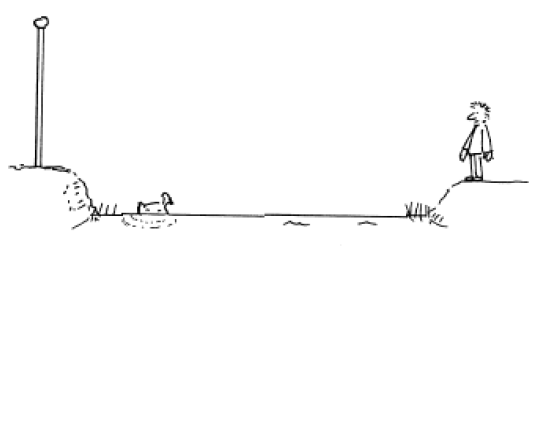 O
P’
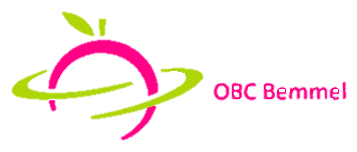 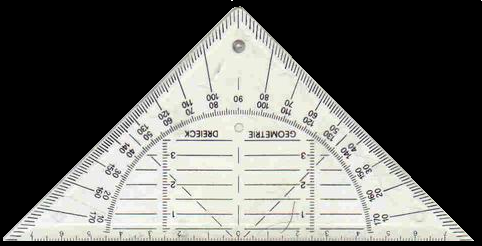 3) Teken te orginele lichtstraal
P
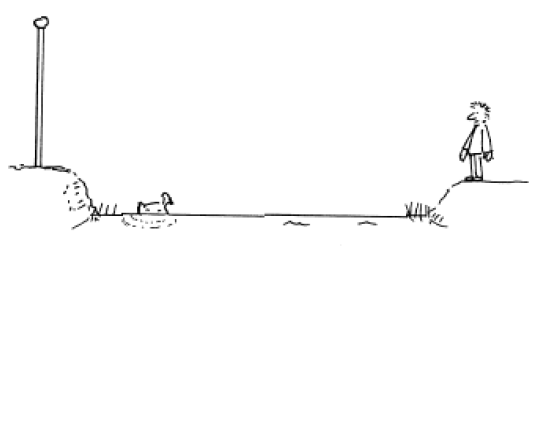 O
P’
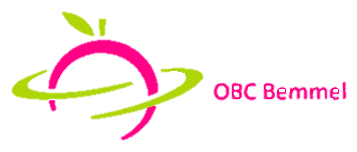 4) Zet pijl.
P
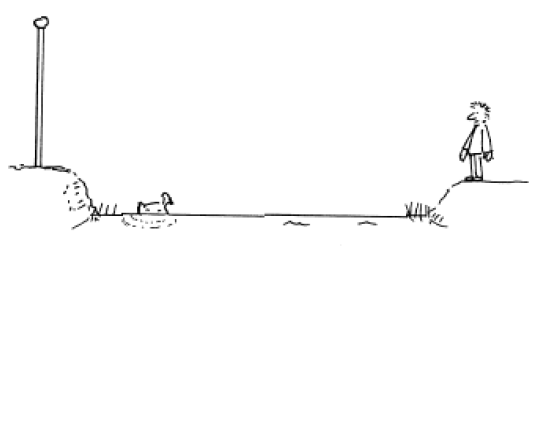 O
P’
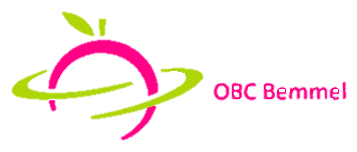 LICHT - WEERKAATSING
Het licht van het voorwerp gaat naar het spiegelbeeld van het oog (O’)
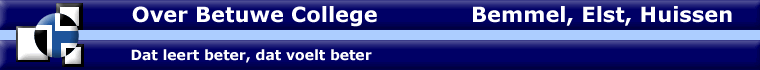 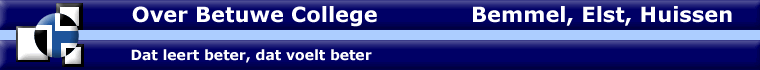 P
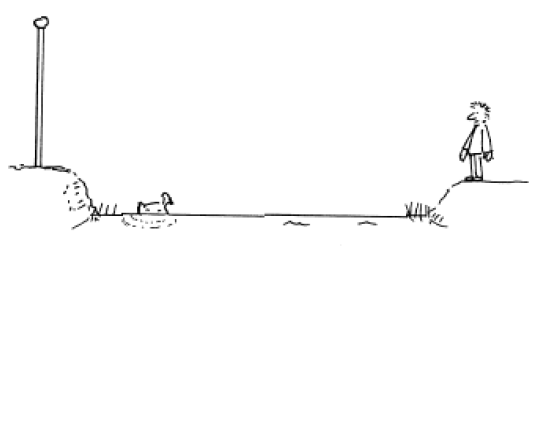 O
O’
P’
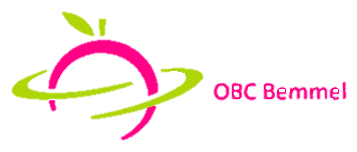 Een voorwerp zien
LICHT - WEERKAATSING
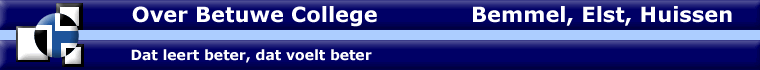 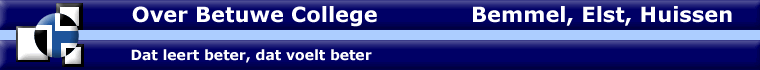 Lichtlijnen vanaf het voorwerp komen denkbeeldig vanuit het beeld en andersom.
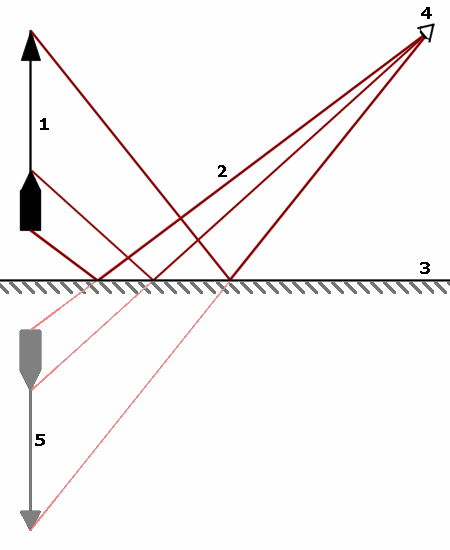 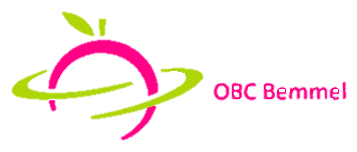